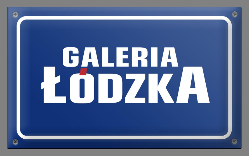 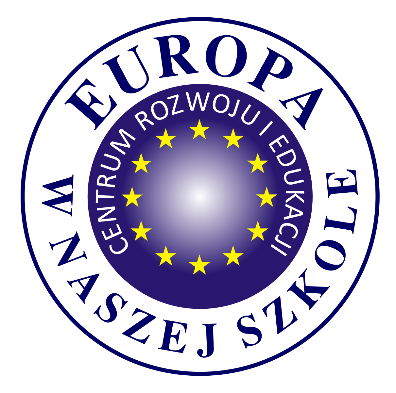 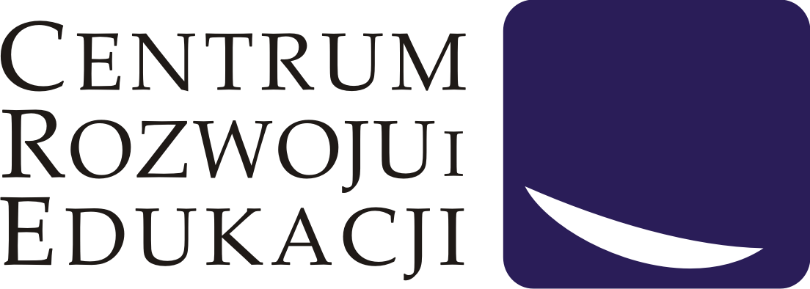 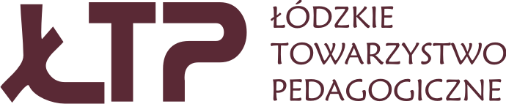 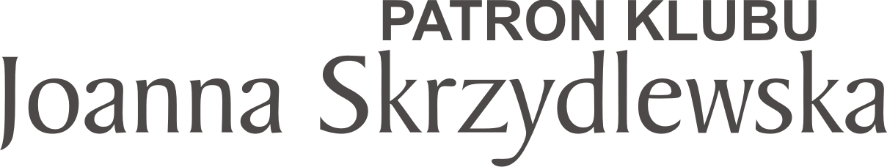 SPOTKANIE ORGANIZACYJNE PRZED IX. PRZEGLĄDEM ARTYSTYCZNYM DZIECI I MŁODZIEŻY
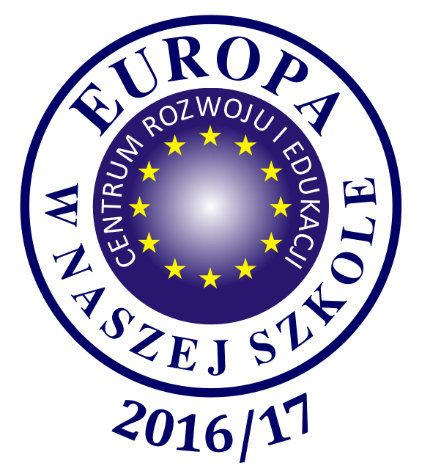 Siedziba Klubu „Europa w naszej szkole” mieści się w Centrum Rozwoju i Edukacji w Łodzi przy ul. Narutowicza 7/9 p. 308, tel.: 42 633-30-93; 42 201-18-30, e-mail: biuro@crie.pl
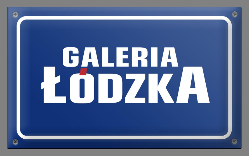 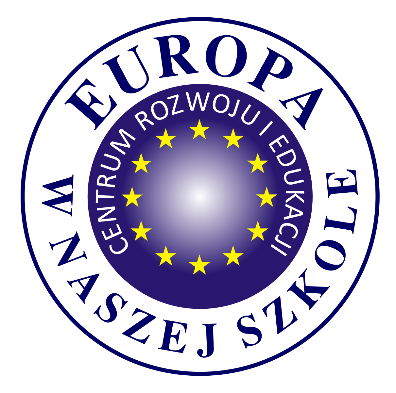 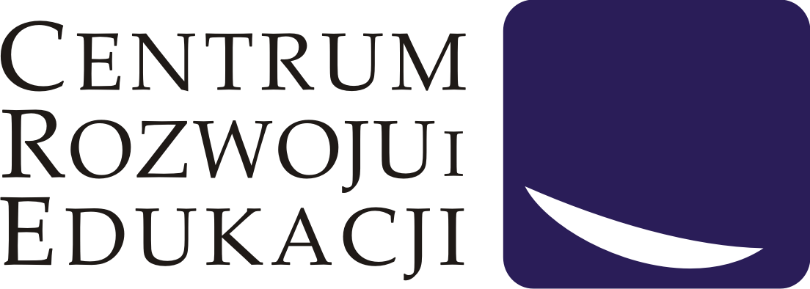 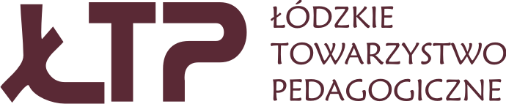 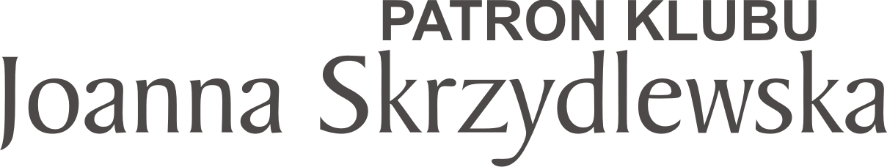 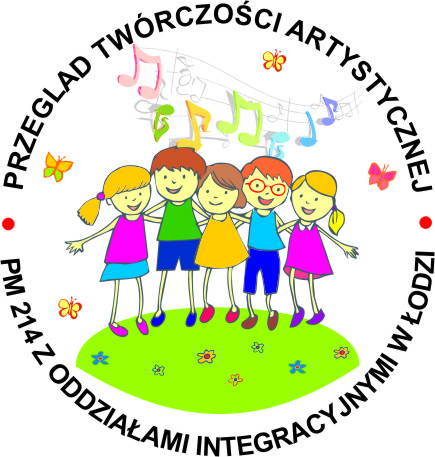 Przedszkole Miejskie Nr 214 w Łodzi z Oddziałami Integracyjnymi
94-058 Łódź, ul. Batalionów Chłopskich 21
tel. 42 252-38-88; fax. 42 252-38-89; E-mal: pm214@wp.pl
wraz z
Miejską Biblioteką Publiczną Łódź-Polesie
Filia  nr 1,  Łódź, ul. Tomaszewicza 2
Siedziba Klubu „Europa w naszej szkole” mieści się w Centrum Rozwoju i Edukacji w Łodzi przy ul. Narutowicza 7/9 p. 308, tel.: 42 633-30-93; 42 201-18-30, e-mail: biuro@crie.pl
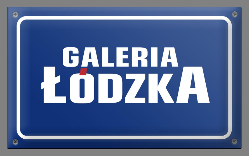 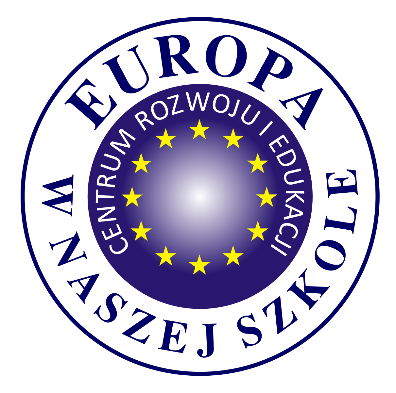 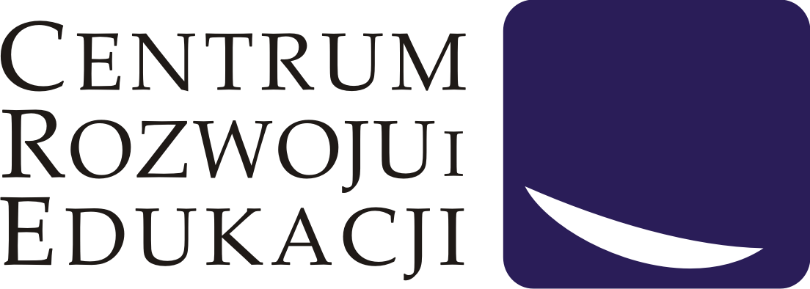 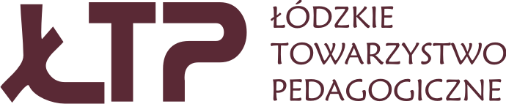 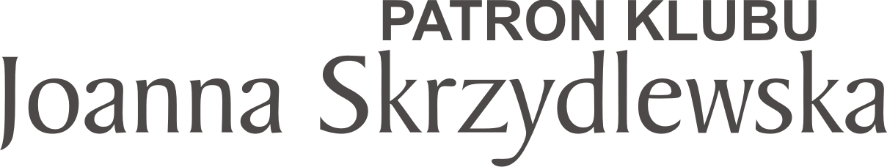 Miejską Biblioteką Publiczną Łódź-Polesie
Filia  nr 1,  Łódź, ul. Tomaszewicza 2
Pałacem Młodzieży im. J. Tuwima
94-050 Łódź, Al. Ks. Kard. St. Wyszyńskiego 86
Międzyszkolnym Klubem „Europa w naszej szkole”
oraz
Centrum Rozwoju i Edukacji, Łódź ul. Narutowicza 7/9
zapraszają do udziału w
 
IX.  Przeglądzie Twórczości Artystycznej Dzieci i Młodzieży
„Jak widać i słychać Europę?”
Siedziba Klubu „Europa w naszej szkole” mieści się w Centrum Rozwoju i Edukacji w Łodzi przy ul. Narutowicza 7/9 p. 308, tel.: 42 633-30-93; 42 201-18-30, e-mail: biuro@crie.pl
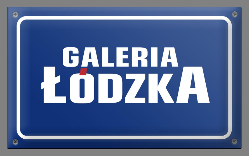 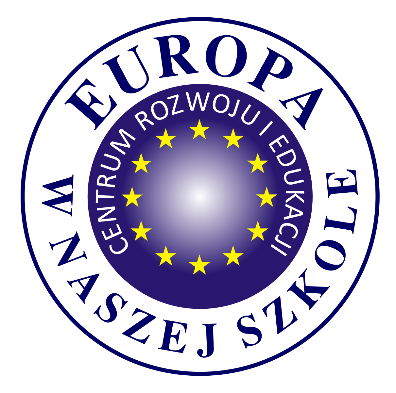 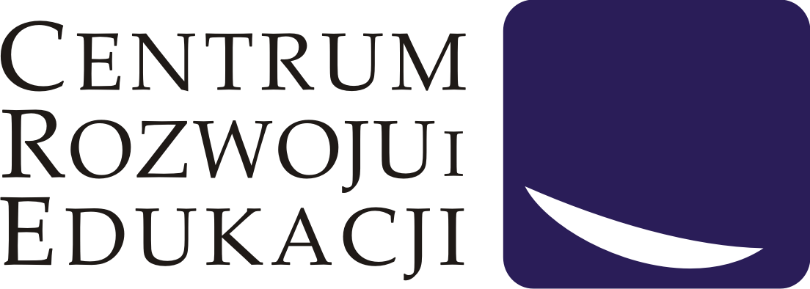 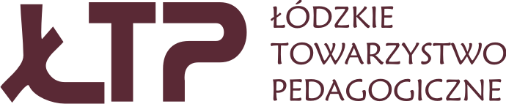 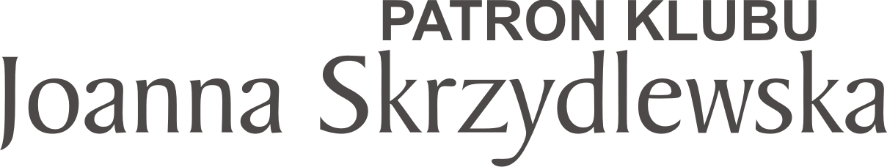 W roku szkolnym 2016/2017 Przegląd Twórczości Artystycznej Dzieci i Młodzieży odbędzie się 18. maja 2017r. w Pałacu Młodzieży. Impreza składać się będzie z dwóch części:

Przeglądu muzycznej i tanecznej twórczości wychowanków szkół i placówek – członków Międzyszkolnego Klubu „Europa w naszej szkole”

Konkursu plastycznego „Nasze europejskie rekomendacje”
Siedziba Klubu „Europa w naszej szkole” mieści się w Centrum Rozwoju i Edukacji w Łodzi przy ul. Narutowicza 7/9 p. 308, tel.: 42 633-30-93; 42 201-18-30, e-mail: biuro@crie.pl
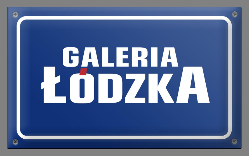 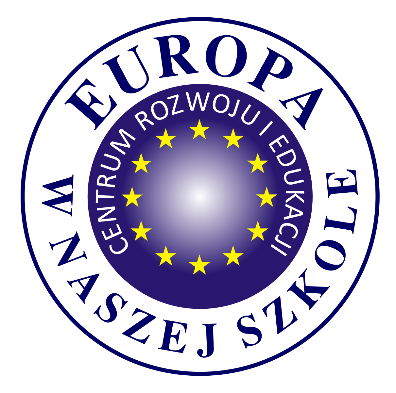 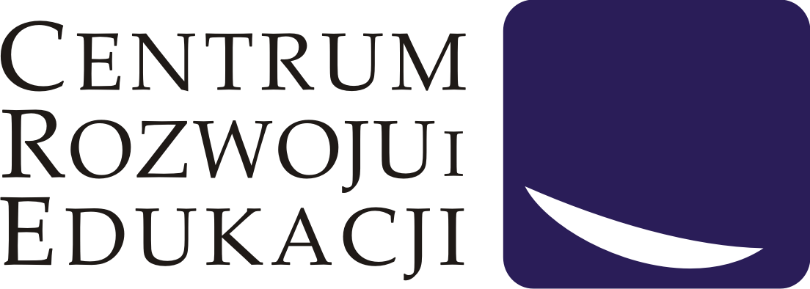 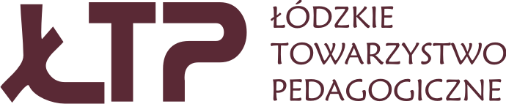 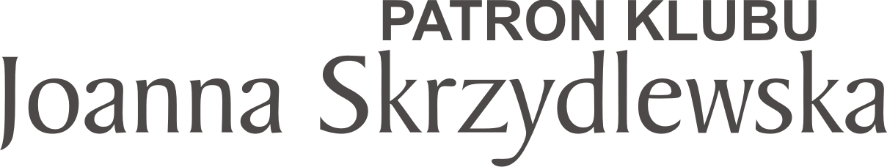 Cele:
Upowszechnianie wiedzy o kulturze, sztuce i tradycji krajów Unii Europejskiej.
Promowanie atrakcji turystycznych w krajach UE.
Regulamin Przeglądu Twórczości Artystycznej:
Przegląd adresowany jest do wychowanków szkół i placówek oświatowych – członków Międzyszkolnego Klubu ,,Europa w naszej szkole”.
Prezentowany program ma mieć formę  tańca lub/ i śpiewu solowego lub zespołowego.
Każda placówka prezentuje wyłącznie jedną formę artystyczną.
Maksymalna liczebność zespołów wokalnych do 4 osób, tanecznych do 8 osób, taneczno-wokalnych do 8 osób.
Siedziba Klubu „Europa w naszej szkole” mieści się w Centrum Rozwoju i Edukacji w Łodzi przy ul. Narutowicza 7/9 p. 308, tel.: 42 633-30-93; 42 201-18-30, e-mail: biuro@crie.pl
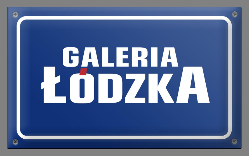 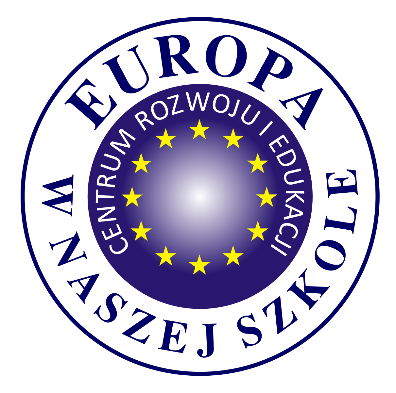 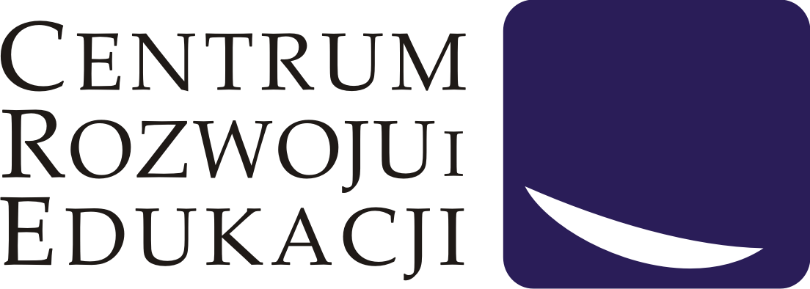 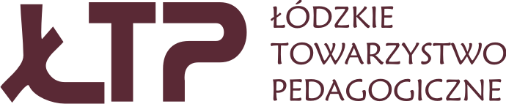 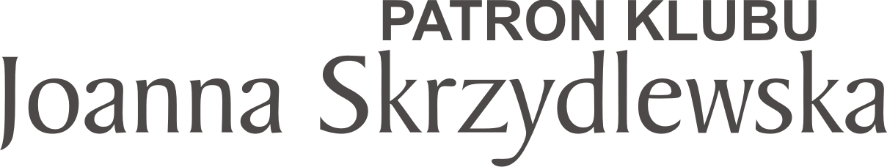 Czas występu - maksymalnie 5 minut, zapewniamy mikrofony oraz możliwość odtwarzania muzyki z płyt CD (do 30 kwietnia uczestnicy dostarczą do Przedszkola Miejskiego nr 214 pliki muzyczne na CD, DVD lub w formacie MP3) osobiście lub drogą mailową na adres pm214@wp.pl
Finał przeglądu odbędzie się  18 maja 2017 roku o godzinie 9.30  w Pałacu Młodzieży im. Juliana Tuwima przy ul. St. Wyszyńskiego 86 w Łodzi,
Opiekunowie odpowiedzialni za występ spotkają się z organizatorem na 15 min. przed rozpoczęciem imprezy, tj. o godz.: 9.15.
Dla wszystkich zespołów biorących udział w przeglądzie przewidziane są pamiątkowe dyplomy i symboliczne upominki.
Na zakończenie wszyscy uczestnicy przeglądu wraz z opiekunami są zaproszeni na poczęstunek.
Siedziba Klubu „Europa w naszej szkole” mieści się w Centrum Rozwoju i Edukacji w Łodzi przy ul. Narutowicza 7/9 p. 308, tel.: 42 633-30-93; 42 201-18-30, e-mail: biuro@crie.pl
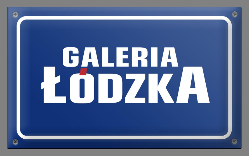 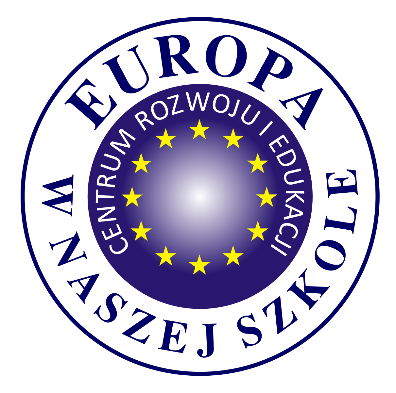 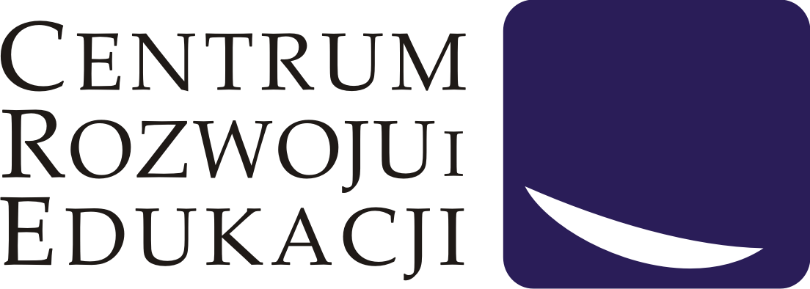 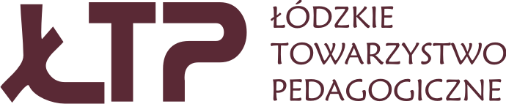 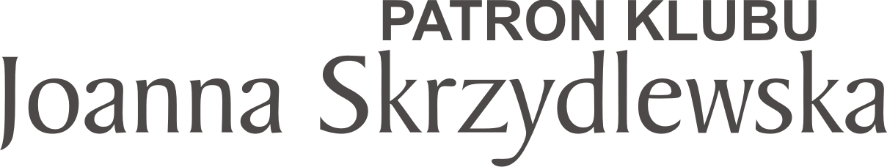 Regulamin konkursu  plastycznego „Nasze europejskie rekomendacje”
 
Cele konkursu :
Wzbudzanie zainteresowania różnorodnością regionów Europy poprzez ukazanie ich piękna za pośrednictwem sztuk plastycznych.
Wspieranie rozwoju kreatywności, ekspresji oraz wrażliwości artystycznej dzieci i młodzieży.                                                                                                                                                                                                                                                                                                                                                                                                     
 
Organizatorem konkursu jest:
Miejska Biblioteka Publiczna Łódź – Polesie Filia nr 1
Przedszkole Miejskie nr 214 z Oddziałami Integracyjnymi
Międzyszkolny Klub ,,Europa w naszej szkole”
Centrum Rozwoju i Edukacji w Łodzi
Siedziba Klubu „Europa w naszej szkole” mieści się w Centrum Rozwoju i Edukacji w Łodzi przy ul. Narutowicza 7/9 p. 308, tel.: 42 633-30-93; 42 201-18-30, e-mail: biuro@crie.pl
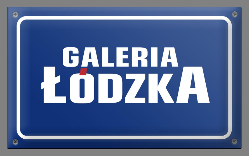 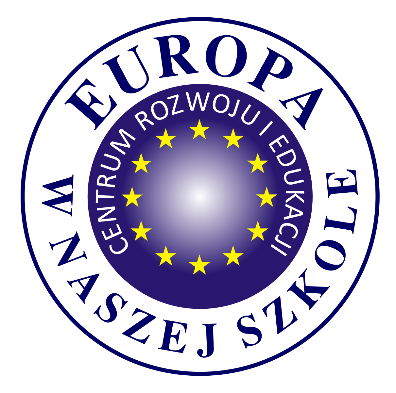 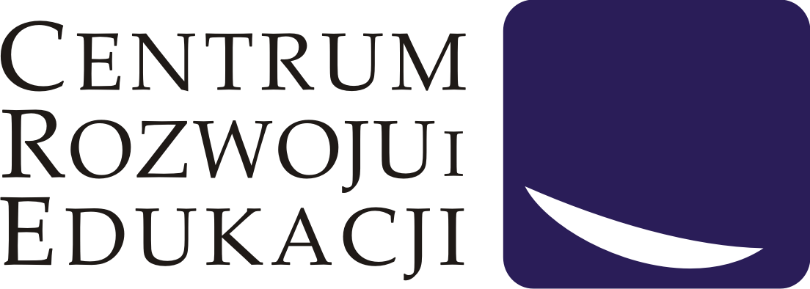 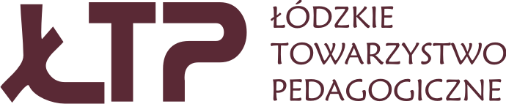 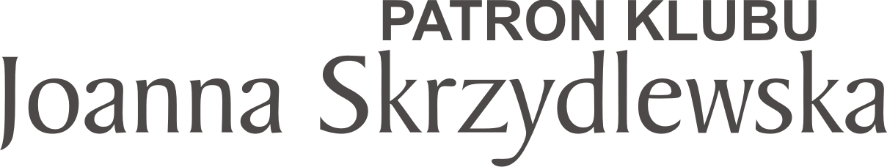 Zasady uczestnictwa:
 
Każda placówka, która jest członkiem Klubu ,, Europa w naszej szkole” przeprowadza wewnętrzne eliminacje wyłaniając trzy najlepsze prace, które następnie do dnia 20 kwietnia 2017 przesyła na adres: 
Przedszkole Miejskie nr 214 z Oddziałami Integracyjnymi
ul. Batalionów Chłopskich 21, 94-058 Łódź.
 
Prace przysłane po terminie nie będą brały udziału w konkursie.
 
Konkurs rozgrywany jest w trzech kategoriach wiekowych:
I kategoria - przedszkola
II kategoria - szkoły podstawowe
III kategoria- gimnazja i szkoły ponadgimanzjalne
Siedziba Klubu „Europa w naszej szkole” mieści się w Centrum Rozwoju i Edukacji w Łodzi przy ul. Narutowicza 7/9 p. 308, tel.: 42 633-30-93; 42 201-18-30, e-mail: biuro@crie.pl
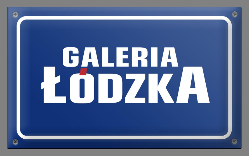 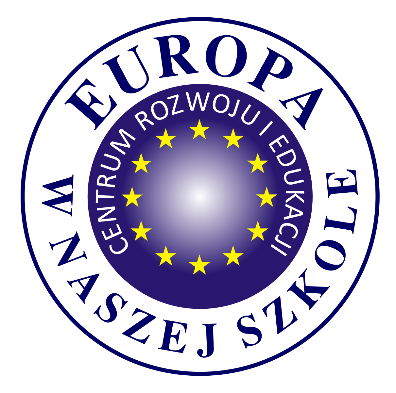 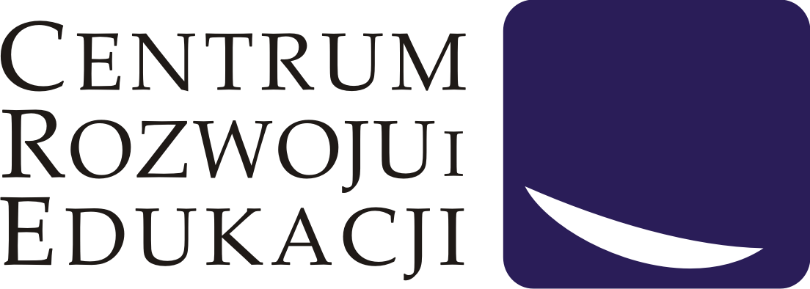 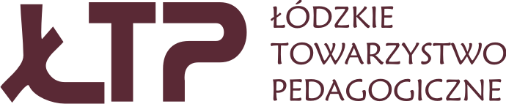 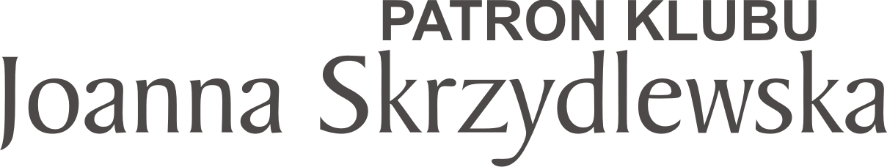 Forma pracy: indywidualna; formy plastyczne, wizualne (plakat, fotografia, prezentacja, collage), fotoreportaż
Format pracy: max. A2
Technika prac: dowolna, płaska.
Metryczkę proszę umieścić z tyłu pracy i podać na niej: - nazwisko i imię autora, - wiek autora, - adres placówki, - imię i nazwisko nauczyciela, pod kierunkiem którego była wykonana praca.
Siedziba Klubu „Europa w naszej szkole” mieści się w Centrum Rozwoju i Edukacji w Łodzi przy ul. Narutowicza 7/9 p. 308, tel.: 42 633-30-93; 42 201-18-30, e-mail: biuro@crie.pl
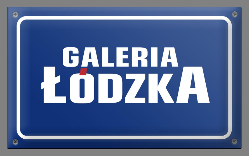 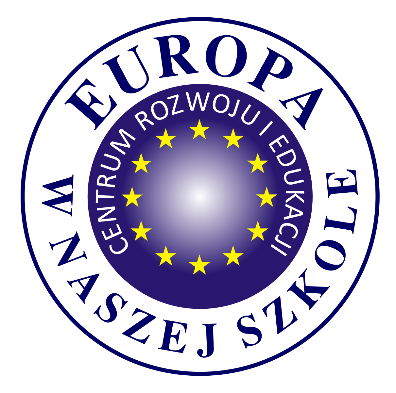 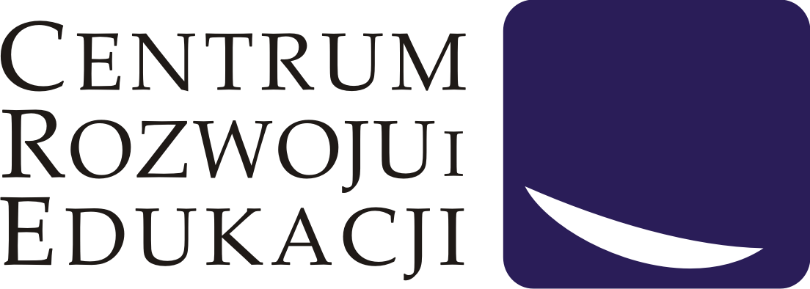 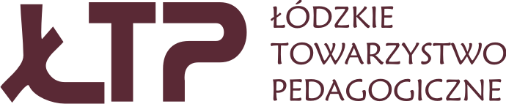 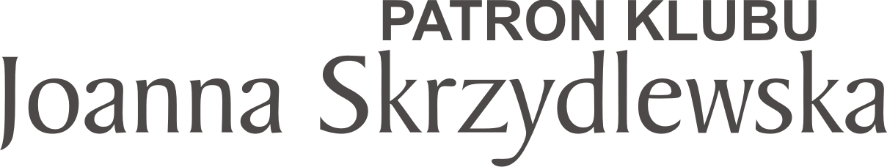 Oceny nadesłanych prac dokona specjalnie powołana komisja.

Kryteria oceny:
walory artystyczne i estetyczne pracy;
samodzielność wykonania;
pomysłowość w ujęciu tematu.

Prace biorące udział w konkursie przechodzą na własność organizatora.

Wystawa nagrodzonych i wyróżnionych prac, ogłoszenie wyników konkursu oraz wręczenie nagród nastąpi podczas VIII Przeglądzie Twórczości Artystycznej Dzieci i Młodzieży, który odbędzie się 18 maja 2017 r. o godz. 9.30 w Pałacu Młodzieży im. Juliana Tuwima w Łodzi.
Siedziba Klubu „Europa w naszej szkole” mieści się w Centrum Rozwoju i Edukacji w Łodzi przy ul. Narutowicza 7/9 p. 308, tel.: 42 633-30-93; 42 201-18-30, e-mail: biuro@crie.pl
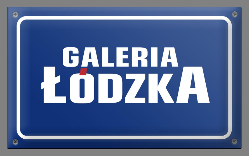 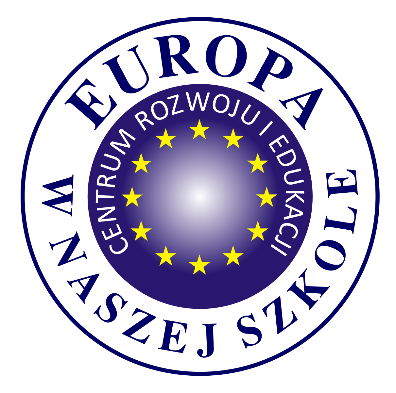 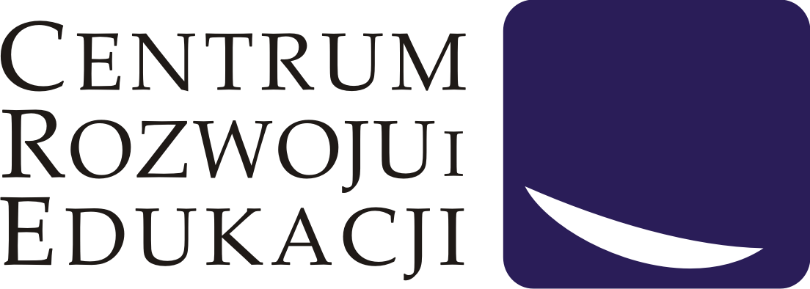 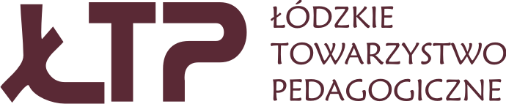 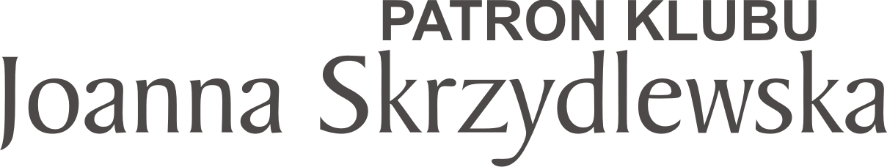 UWAGA!
Termin zgłaszania placówki do wzięcia udziału w przeglądzie upływa z dniem 10.04.2017 r.
Decyzję o rezygnacji prosimy koniecznie zgłosić telefonicznie lub mailem do 30.04.2017 r.
 
Wszelkich informacji udziela:
Przedszkole Miejskie nr 214 z Oddziałami Integracyjnymi w Łodzi
tel. 42 252-38-88; fax. 42 252-38-89
e-mail: pm214@wp.pl
Siedziba Klubu „Europa w naszej szkole” mieści się w Centrum Rozwoju i Edukacji w Łodzi przy ul. Narutowicza 7/9 p. 308, tel.: 42 633-30-93; 42 201-18-30, e-mail: biuro@crie.pl
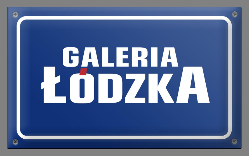 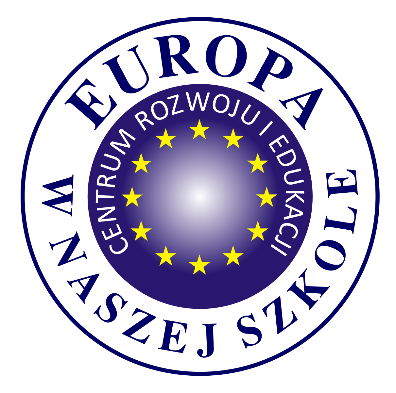 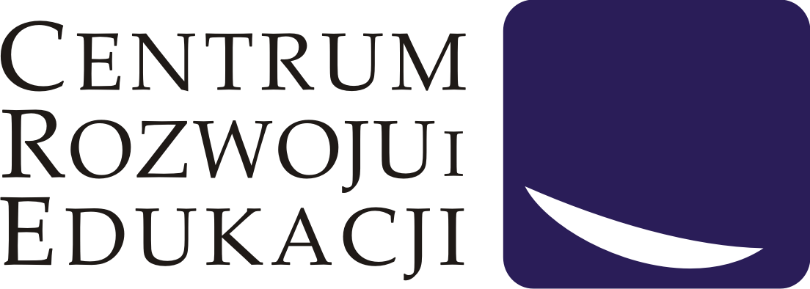 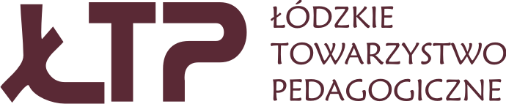 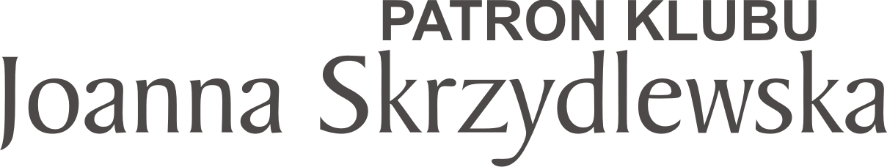 Pytania:
Siedziba Klubu „Europa w naszej szkole” mieści się w Centrum Rozwoju i Edukacji w Łodzi przy ul. Narutowicza 7/9 p. 308, tel.: 42 633-30-93; 42 201-18-30, e-mail: biuro@crie.pl